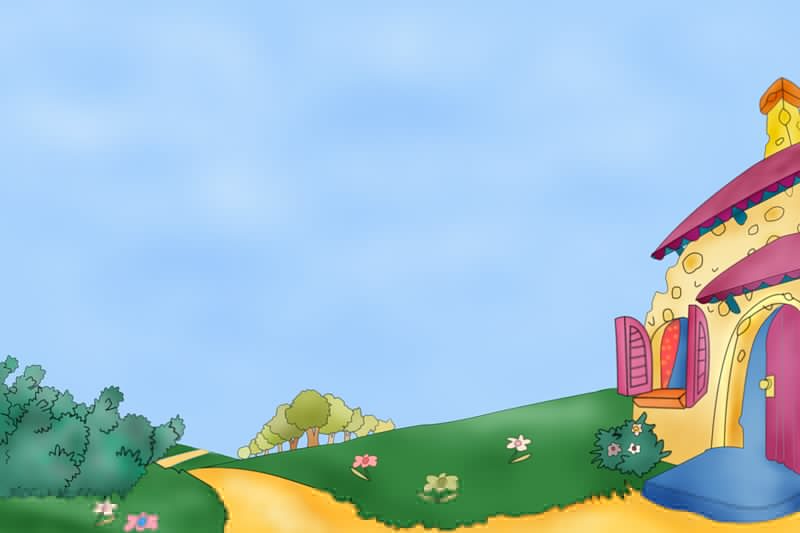 Wendy’s
Piggy bank
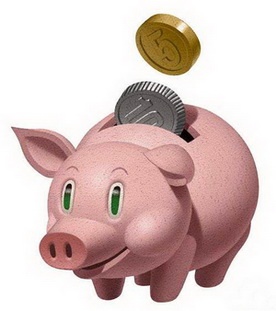 1. Целеполагание
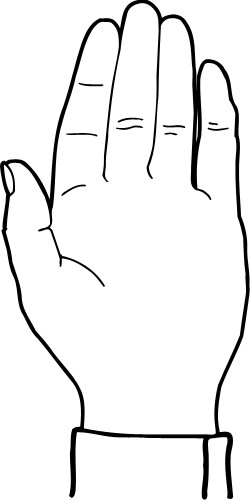 Узнать что такое деньги
какие стороны монет.
2. Узнать какие денежные единицы в Великобритании, США, Европе, России
3.  Повторить числительные
4.  Повторить слова по теме «В магазине»
5. Повторить конструкции how much is/ how much are
6. Создать и разыграть диалог «В магазине»
Что такое деньги? -
Деньги – это особый товар, который можно обменять на любые товары и услуги.
Денежные единицы -
The USA
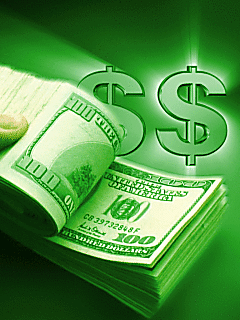 1 dollar =  100 cents
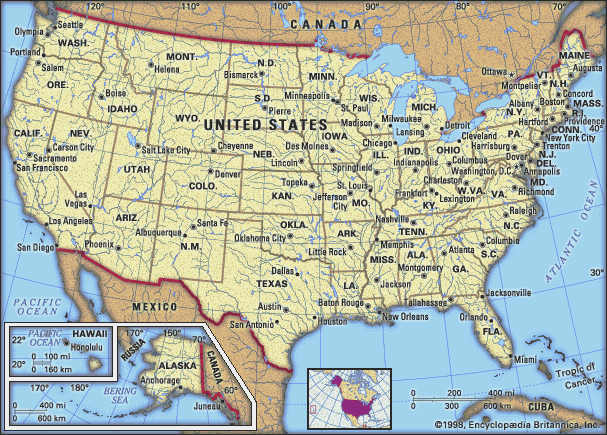 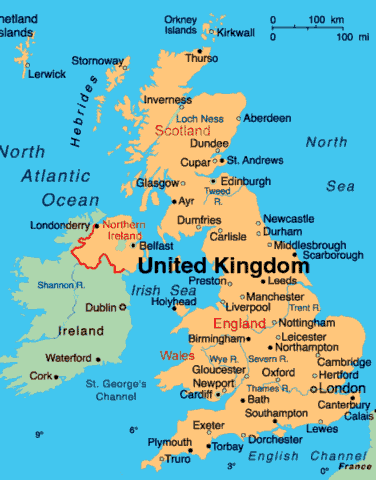 The UK
1 pounds =
      100 pence
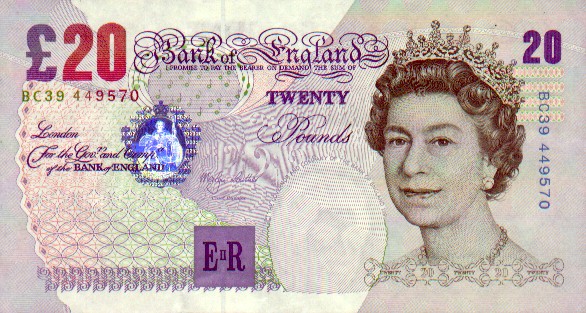 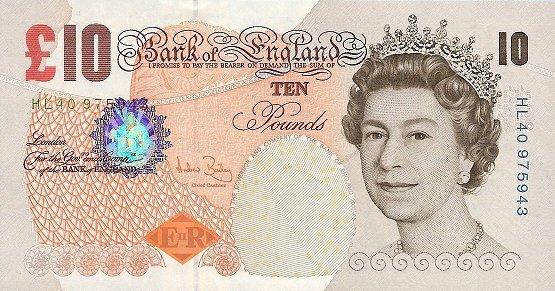 http://pics.livejournal.com/pulman/pic/00260z3s
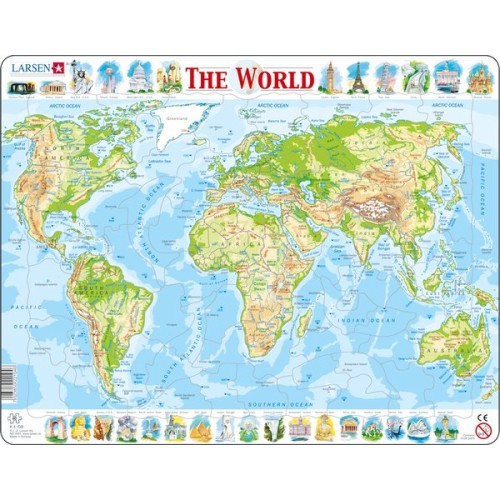 Europe
1 euro=
100 cents
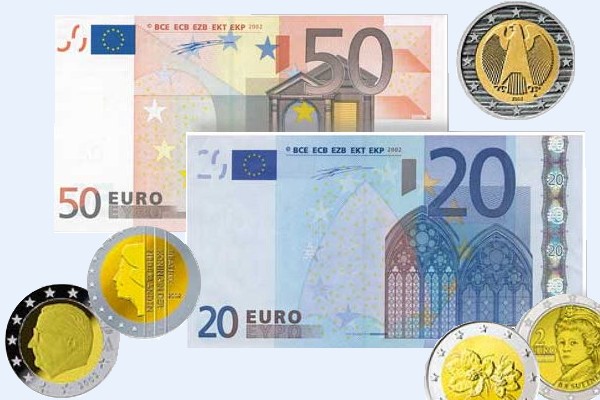 Russia
1 rouble = 
                100 kopecks
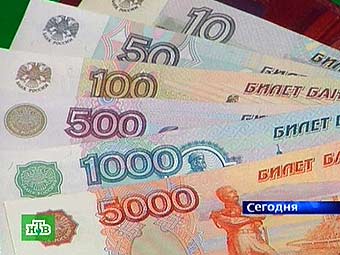 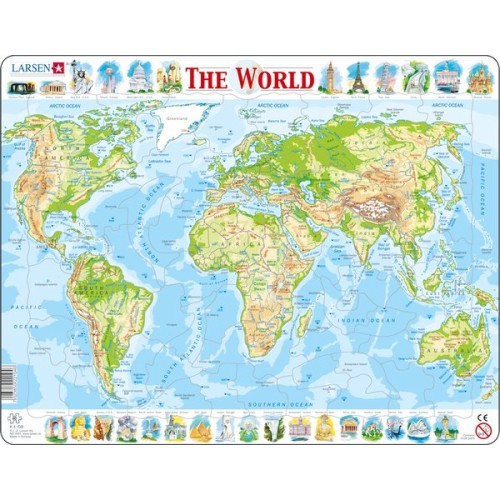 or
ir
Girl, thirty, forty, horse, T- shirt, shorts, thirty
Forty short horses are very sporty.
Thirty girls aged thirteen in T-shirts are having a birthday party
40
20
30
50
70
60
80
100
90
Let’s count ,
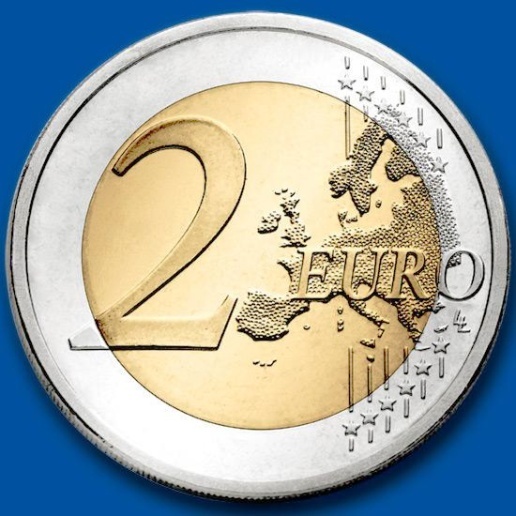 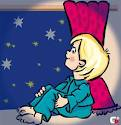 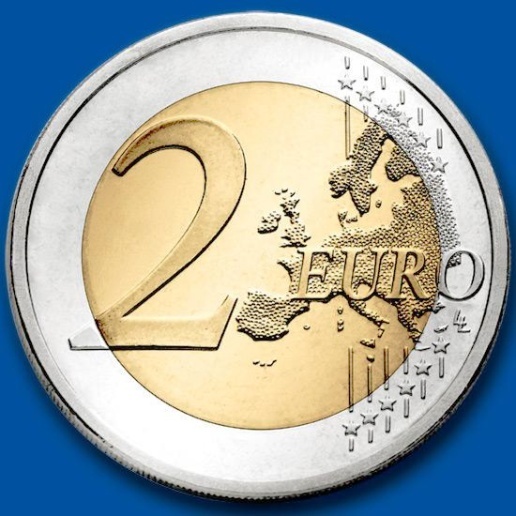 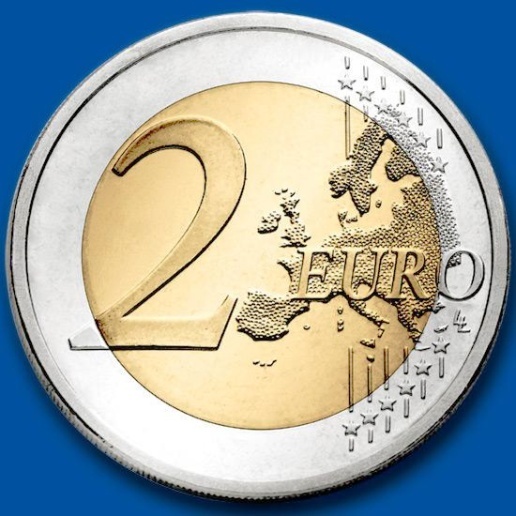 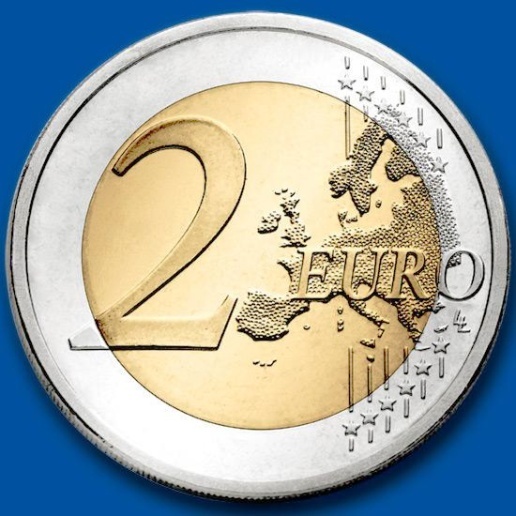 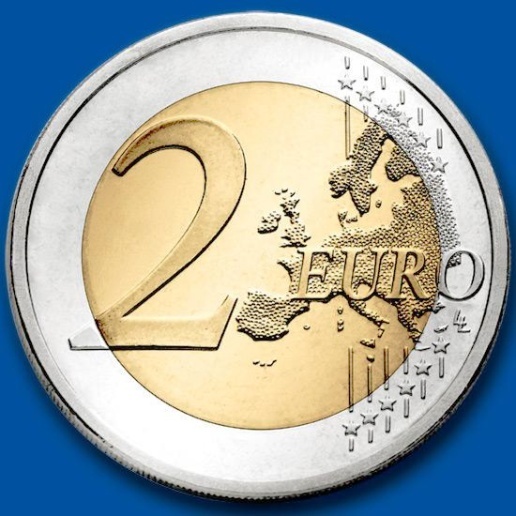 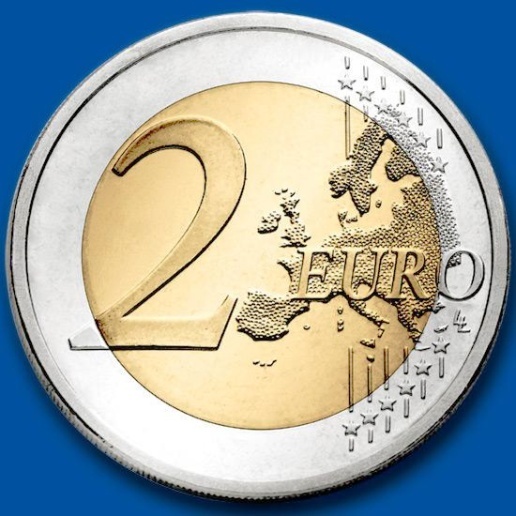 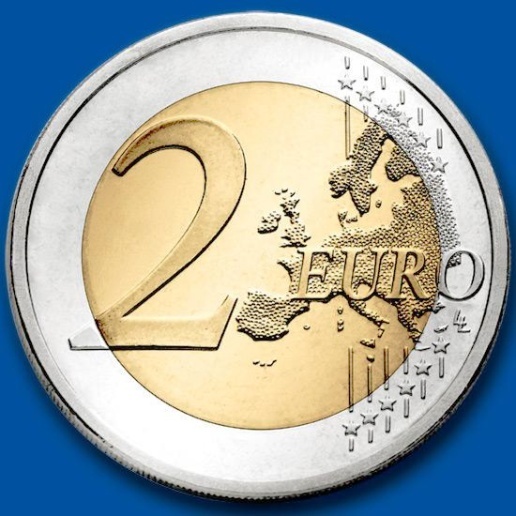 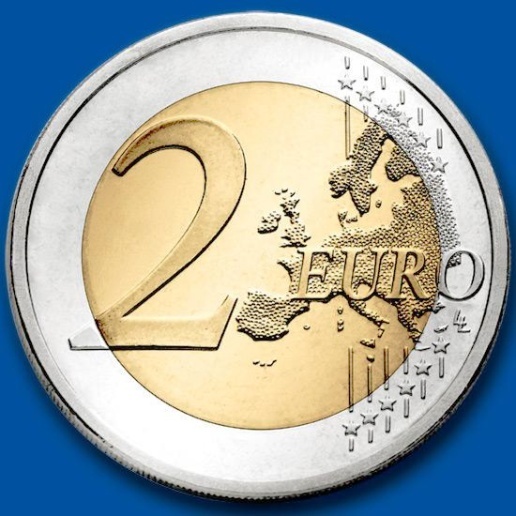 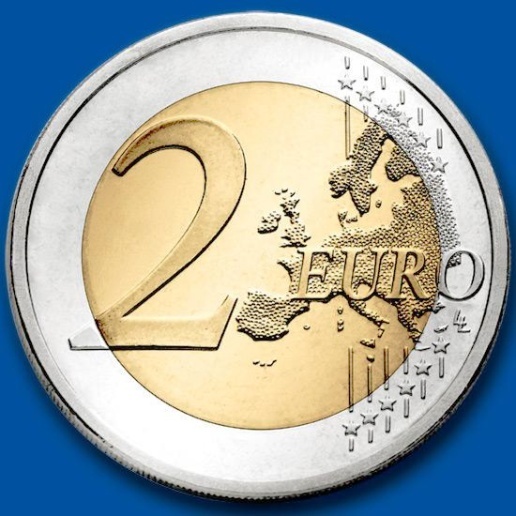 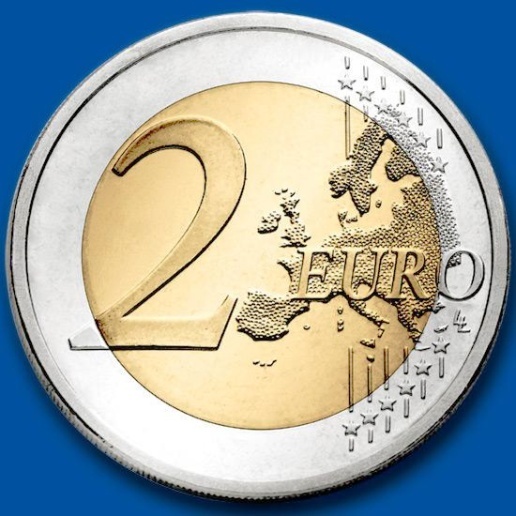 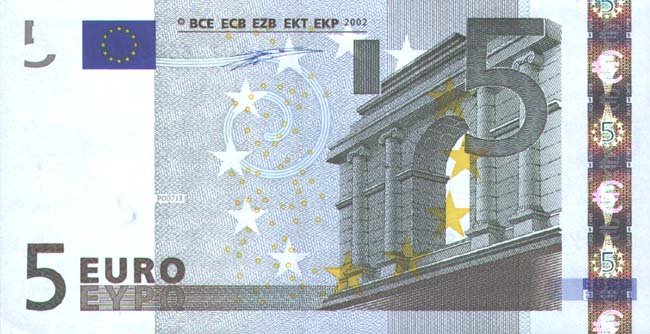 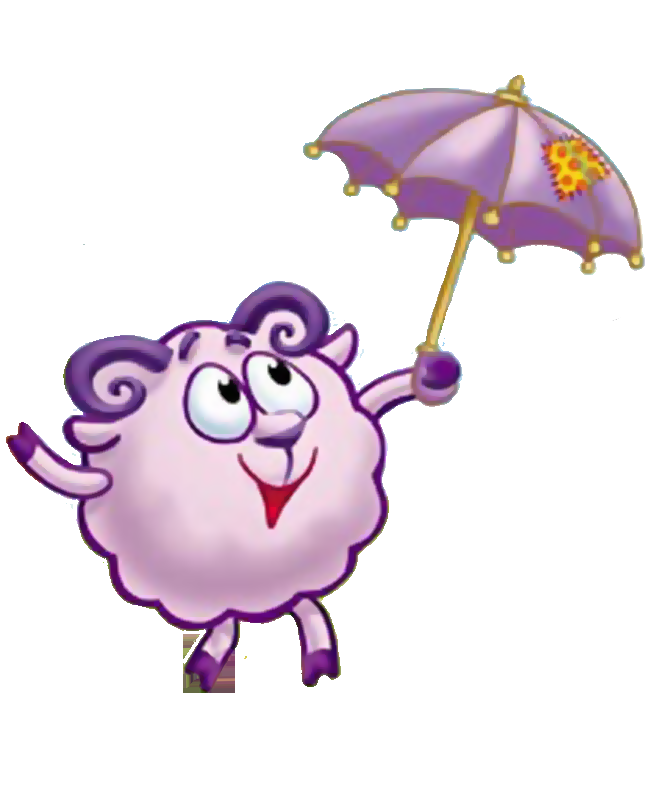 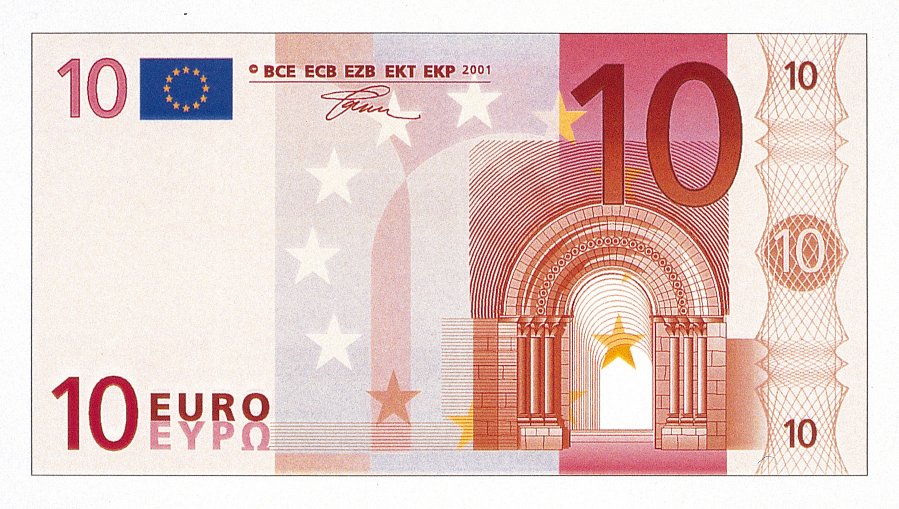 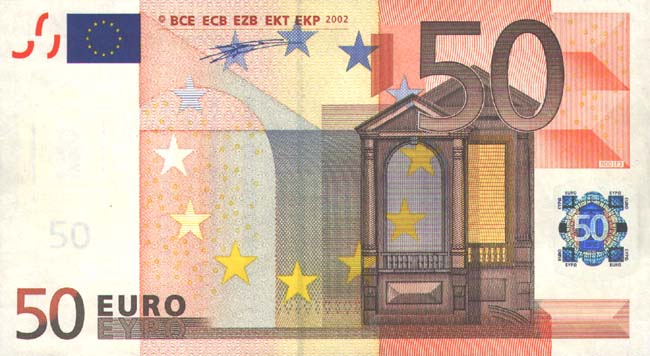 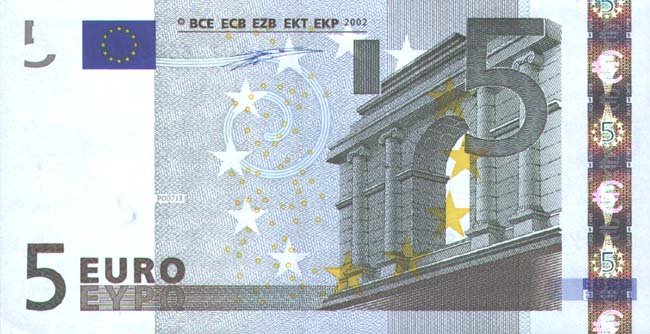 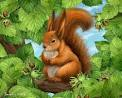 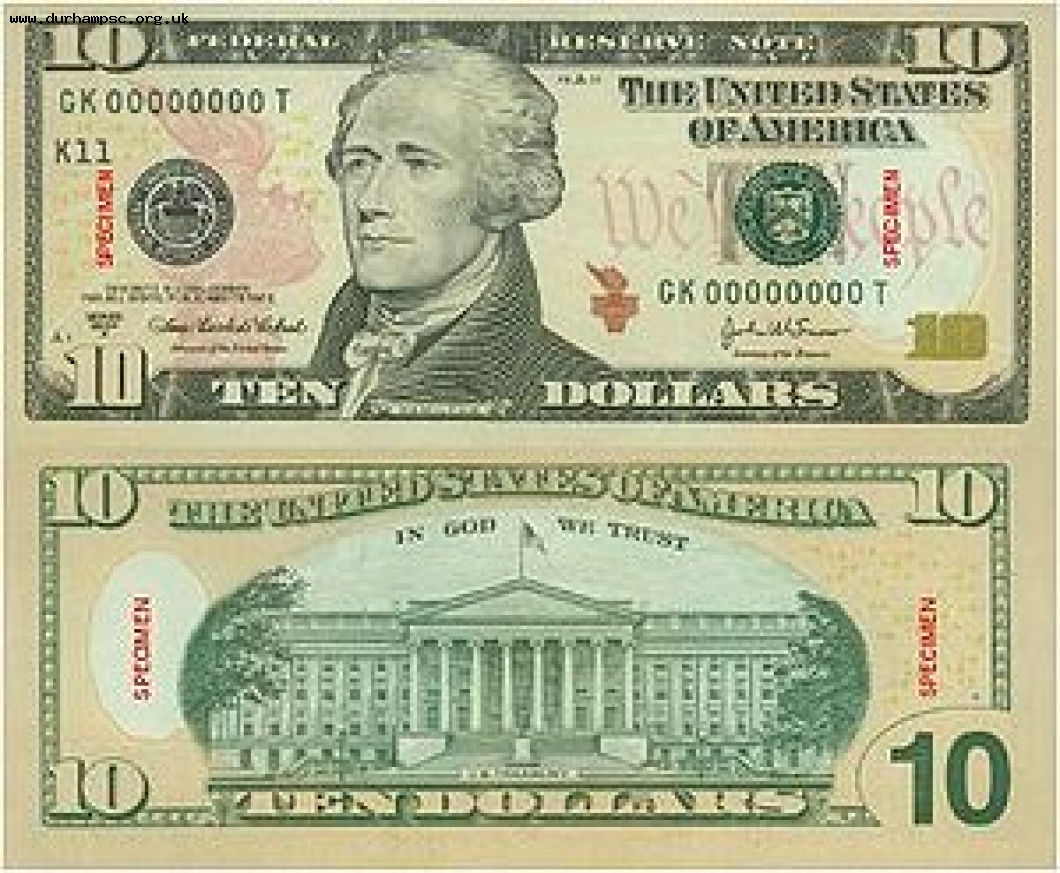 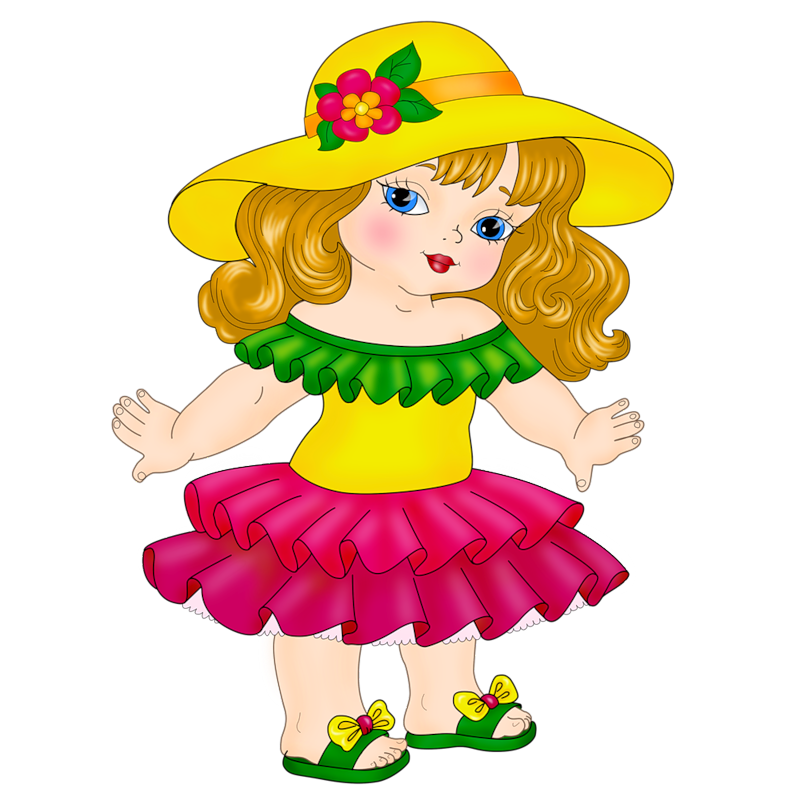 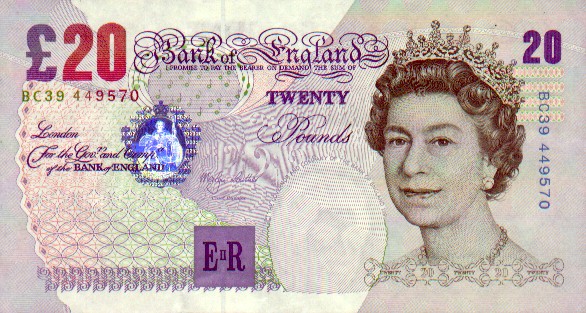 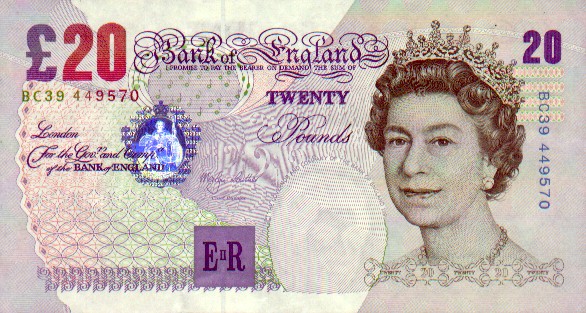 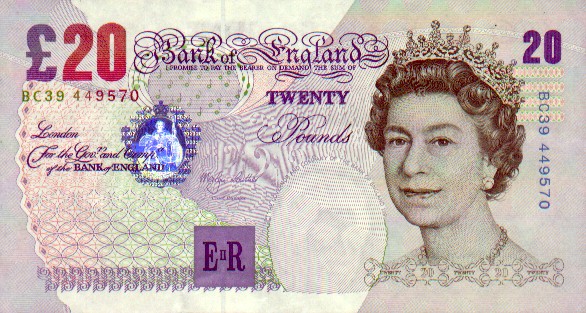 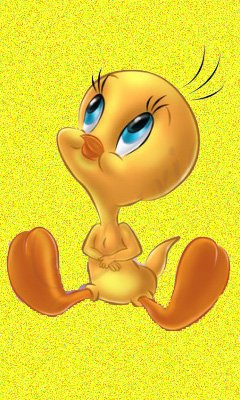 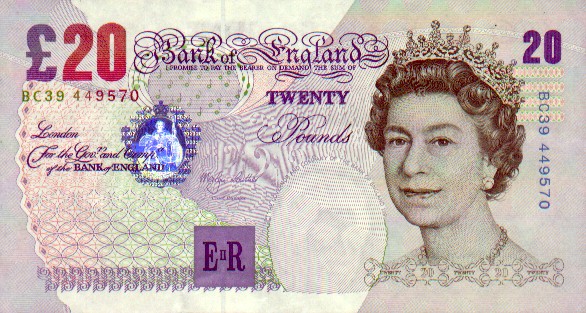 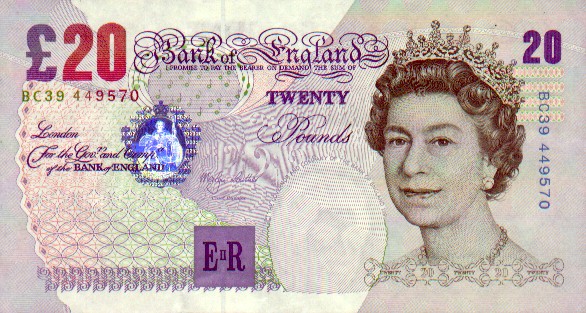 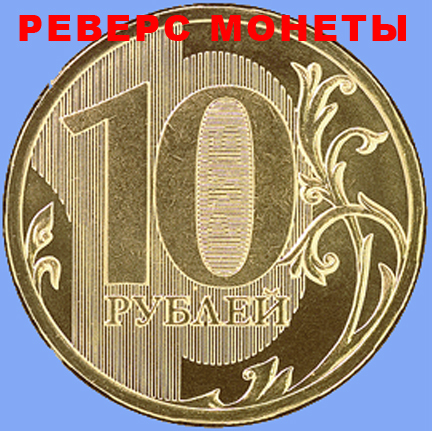 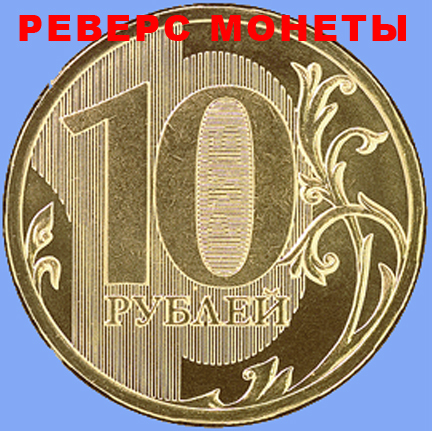 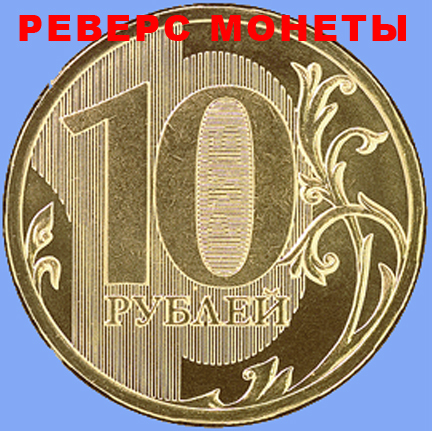 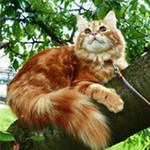 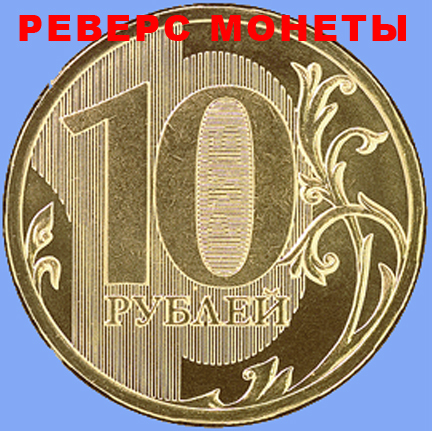 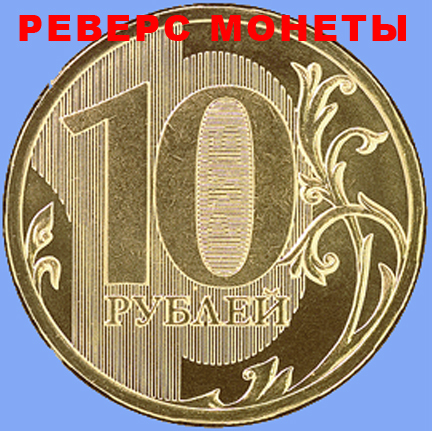 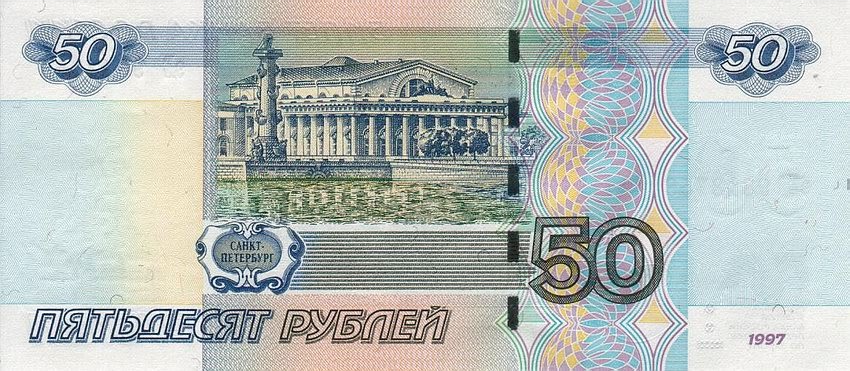 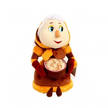 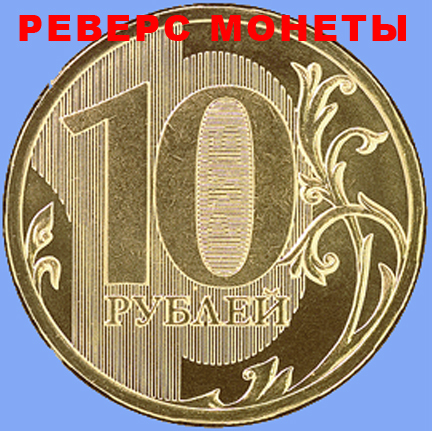 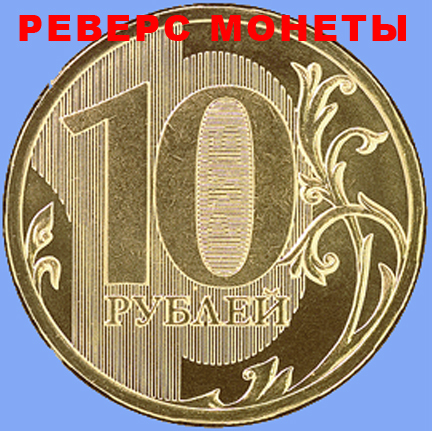 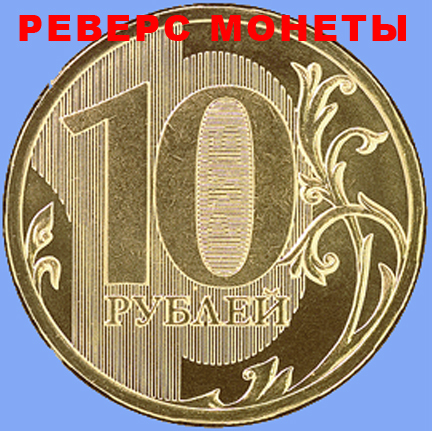 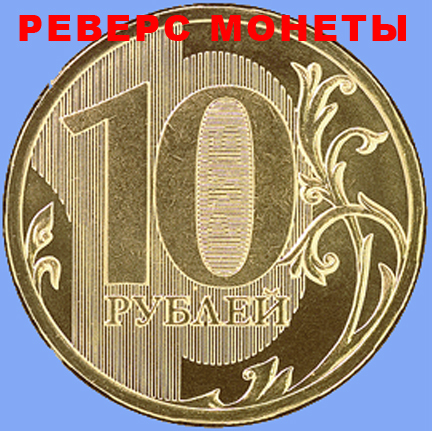 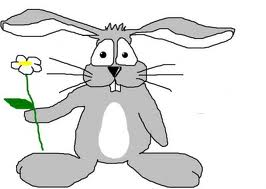 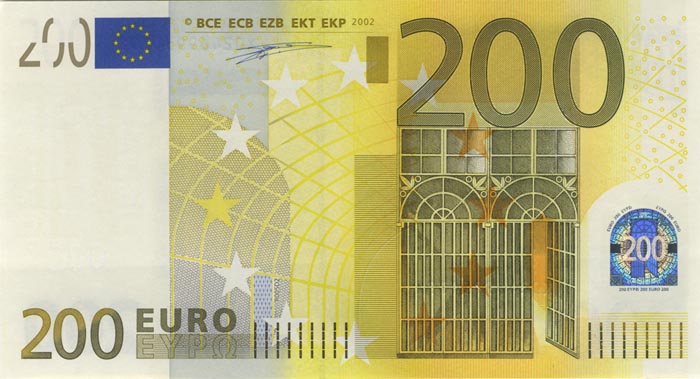 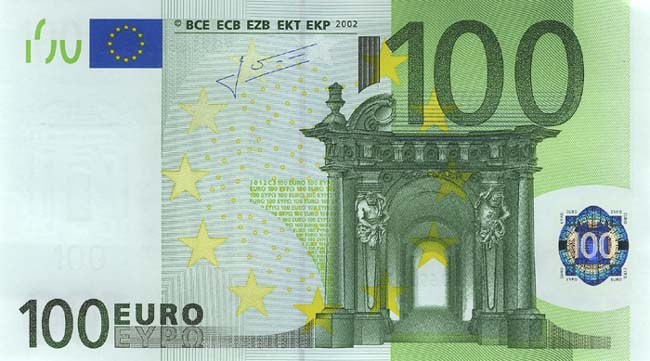 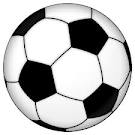 ?
How much ____
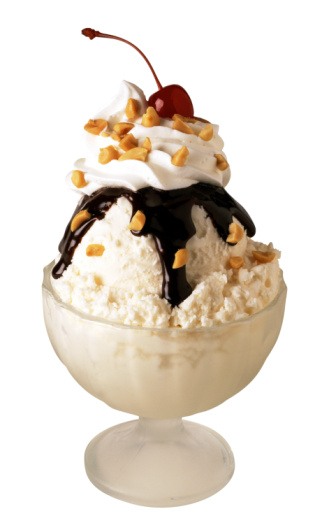 ?
How much  _______
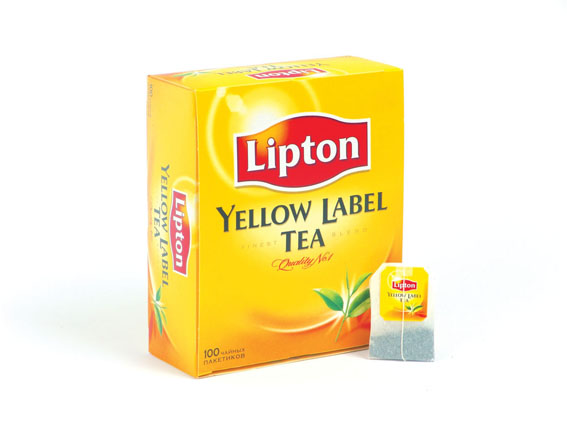 ?
How much ___
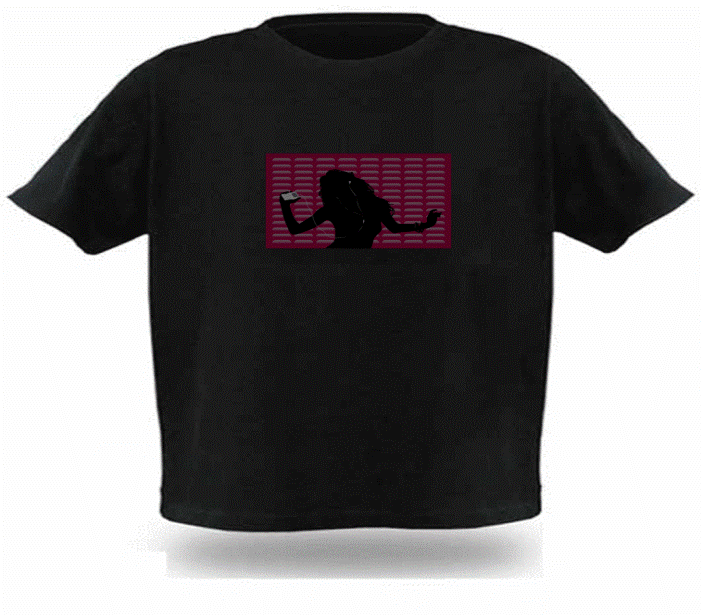 How much ____
?
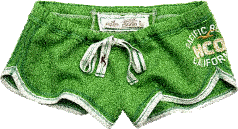 How much _____
?
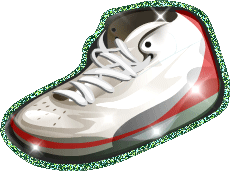 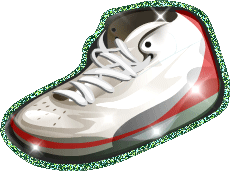 ?
How much _____
?
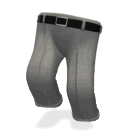 How much _____
?
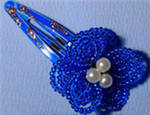 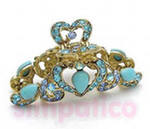 How much _____
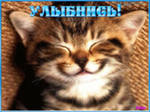 Thank you very much
http://tapisarevskaya.rusedu.net/blog/1415/page/9
http://forexaw.com/TERMs/Money/Currencies/img116950_2-20_Tverdaya_fiksatsiya_kursa_evro.jpg
http://fmimg.finmarket.ru/Banknotes/978/978_k_5_a.jpg
http://danaks.ru/uploads/posts//1263157927_10-euro.jpg
http://www.sunhome.ru/image/113894
http://blogs.mail.ru/mail/serdoliks/12B3F7A1D9A1BB60.html
http://blogs.mail.ru/mail/ahundov.valera/778AB0B72B7D32B6.html